CHỦ ĐỀ 8
PHÉP NHÂN, PHÉP CHIA
BÀI 47
LUYỆN TẬP CHUNG
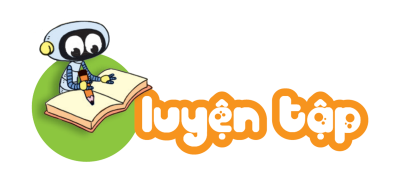 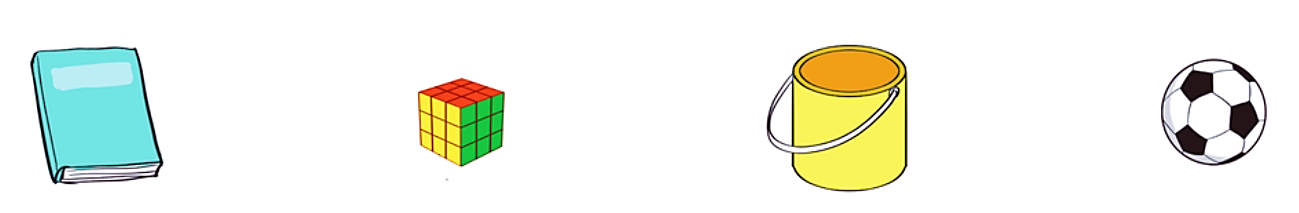 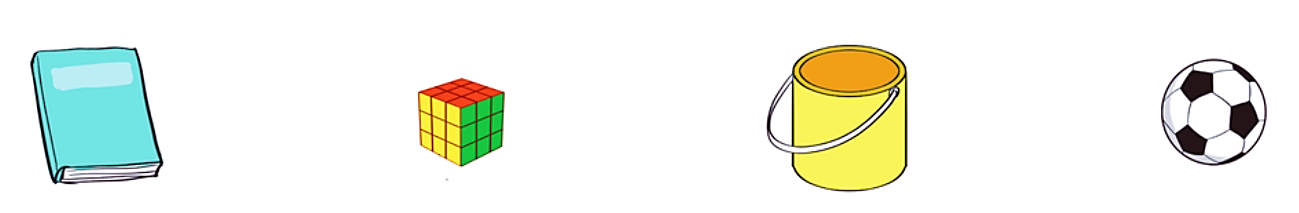 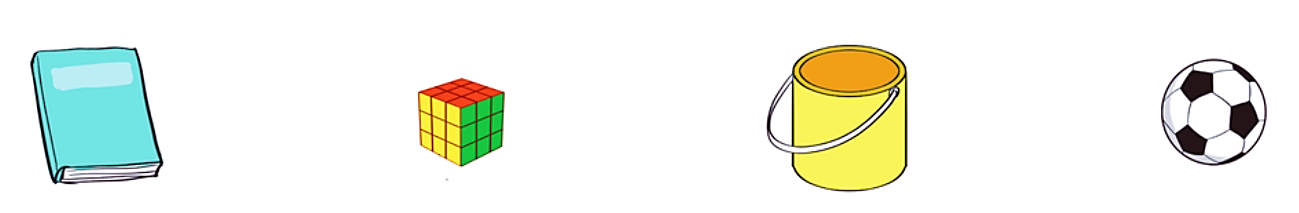 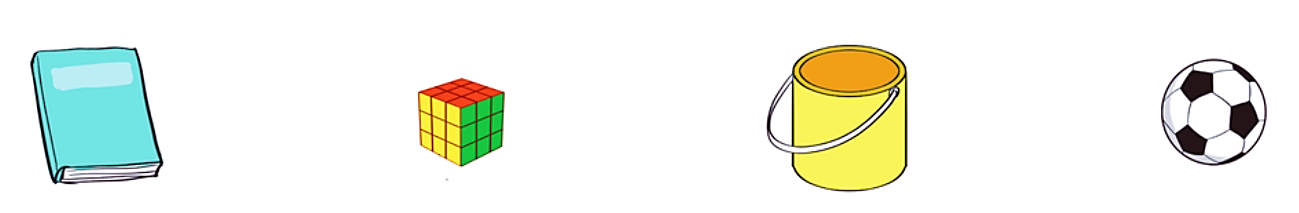 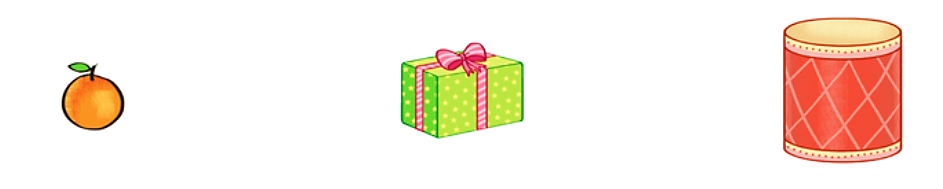 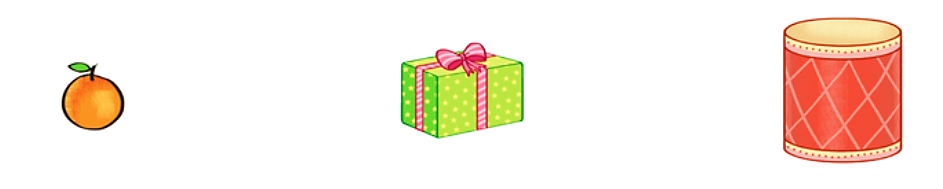 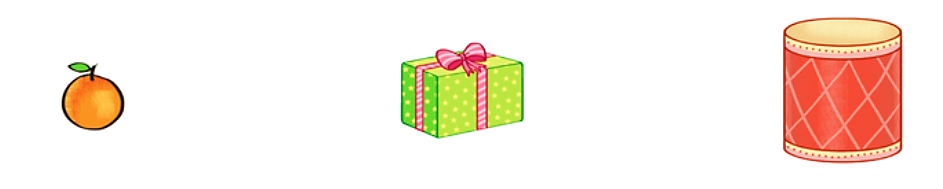 1
Mỗi đồ vật có dạng khối nào?
Khối cầu
Khối lập phương
Khối trụ
Khối hộp chữ nhật
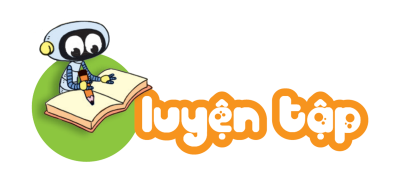 2
Quan sát tranh rồi chỉ ra hình có dạng khối trụ, hình có dạng khối cầu.
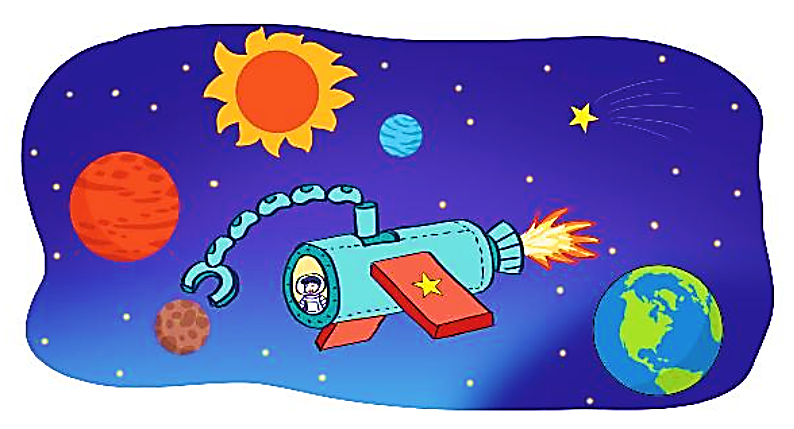 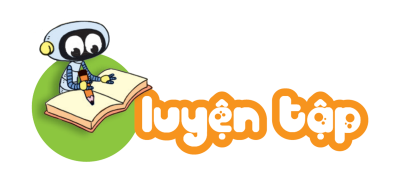 3
Bạn voi cần vận chuyển các khối gỗ hình như sau:
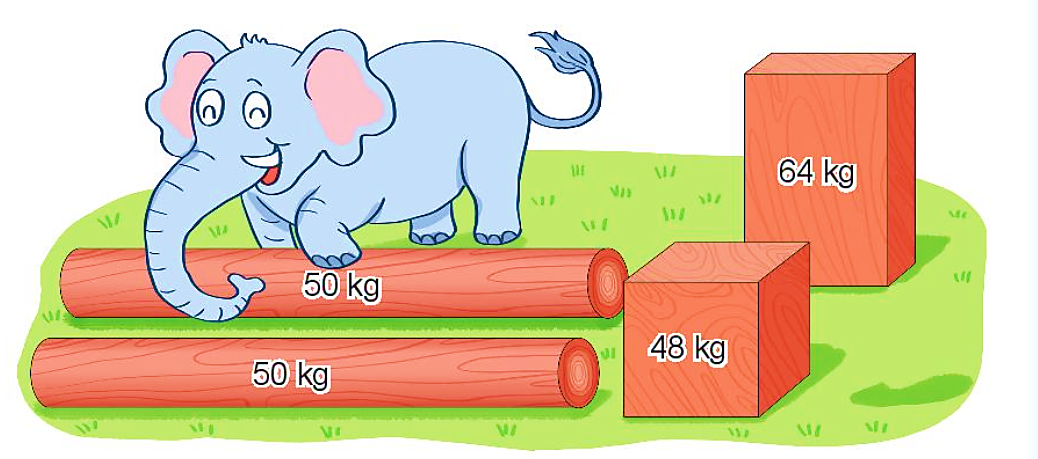  Khối hộp chữ nhật 64 kg.
a) Khối gỗ nặng nhất có dạng khối gì?
b) Bạn voi kéo một khối gỗ có dạng khối trụ và một khối gỗ có dạng khối lập phương. Hỏi bạn voi đã kéo bao nhiêu ki-lô-gam gỗ?
98 kg
50 kg + 48 kg =
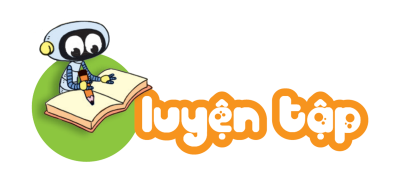 4
Bạn nào nói đúng?
Hùng
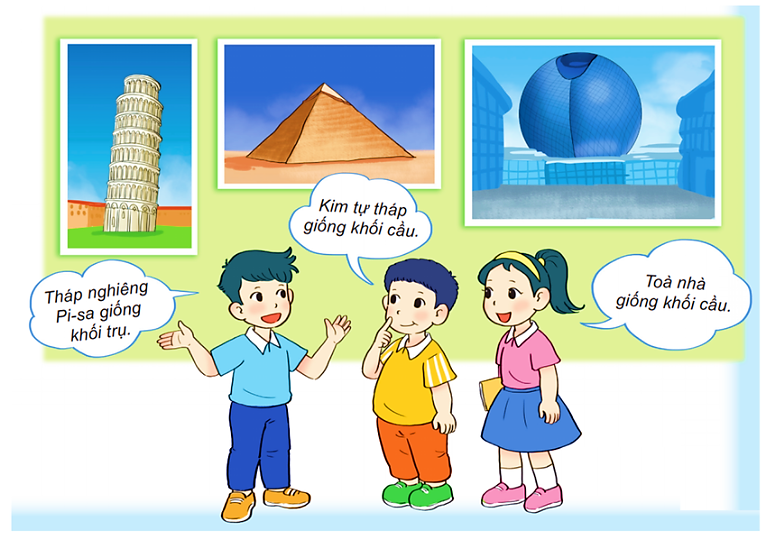 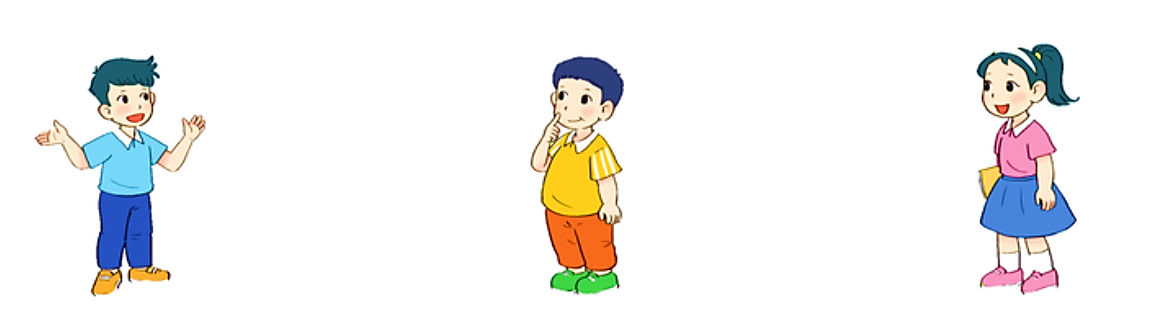 Dũng
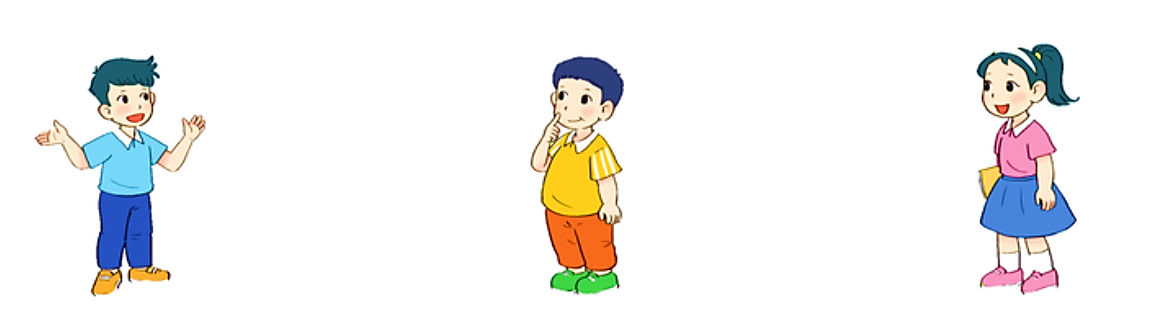 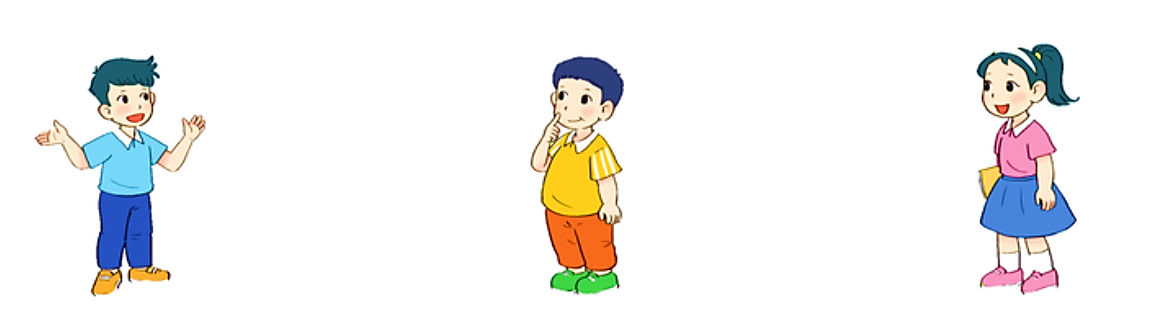 Linh